David Muench
By Alissa Slevin
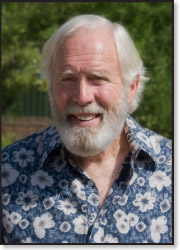 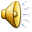 Background
Born on June 25, 1936 in Santa Barbara, California.

Became a landscape photographer.

He is one of the most respected landscape and nature photographers in the world.

 His father was a well known photographer named , Josef Muench .

He learned mostly everything from his father about landscape photography.
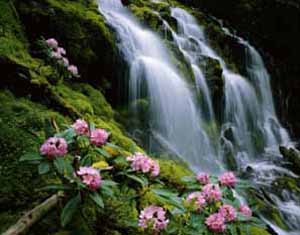 Accomplishments
First photographs published in covers of Arizona Highways.

Attended many different schools.

Devoted his time capturing the beauty of the west coast.

Freelancer for more than 50 years.
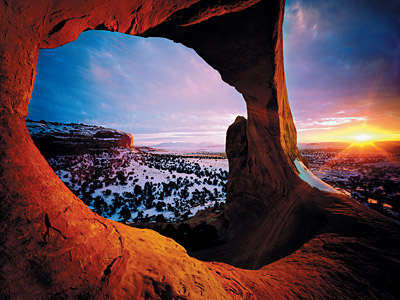 Credos
“For me, making photographs is always a total and continuing involvement,” he says.

Underlying my need to express a spirit of the land are certain patterns of discovery and exploration.
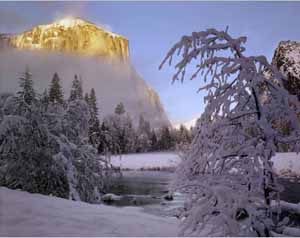 Imitations of David's Muench pictures.
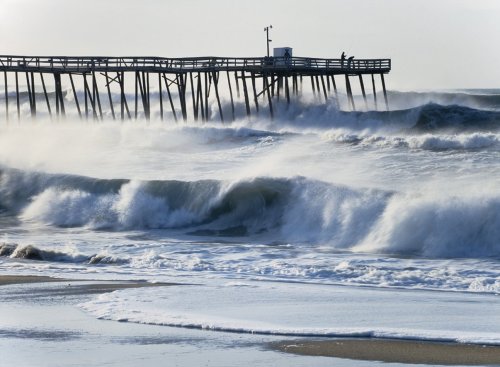 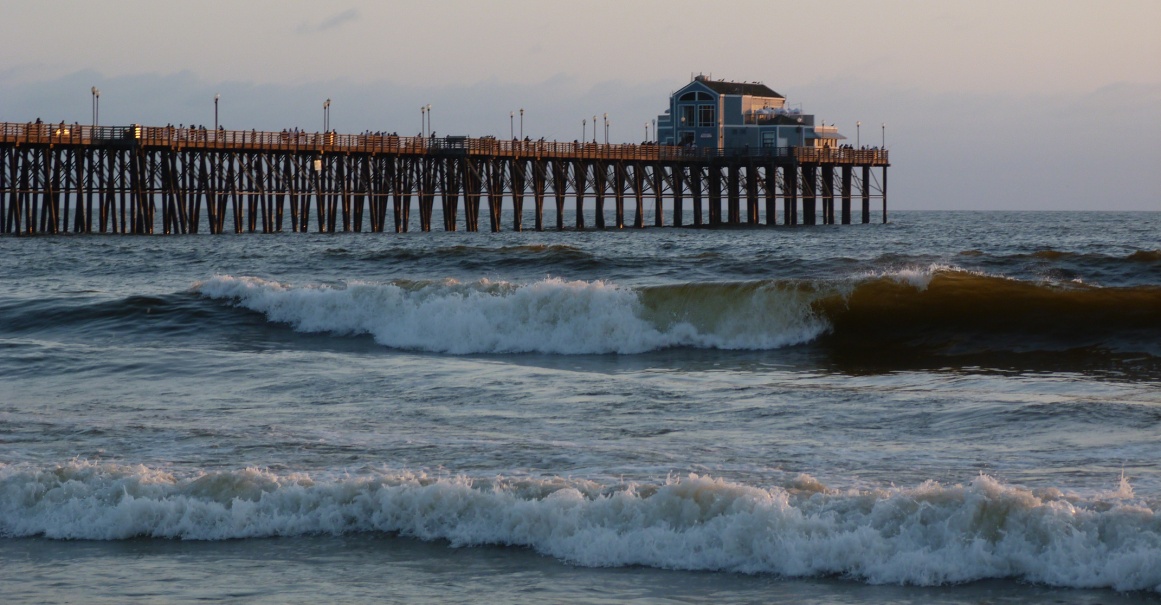 David’s work
My work
Imitations of David’s Muench pictures 2
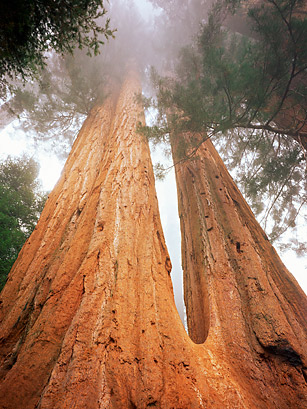 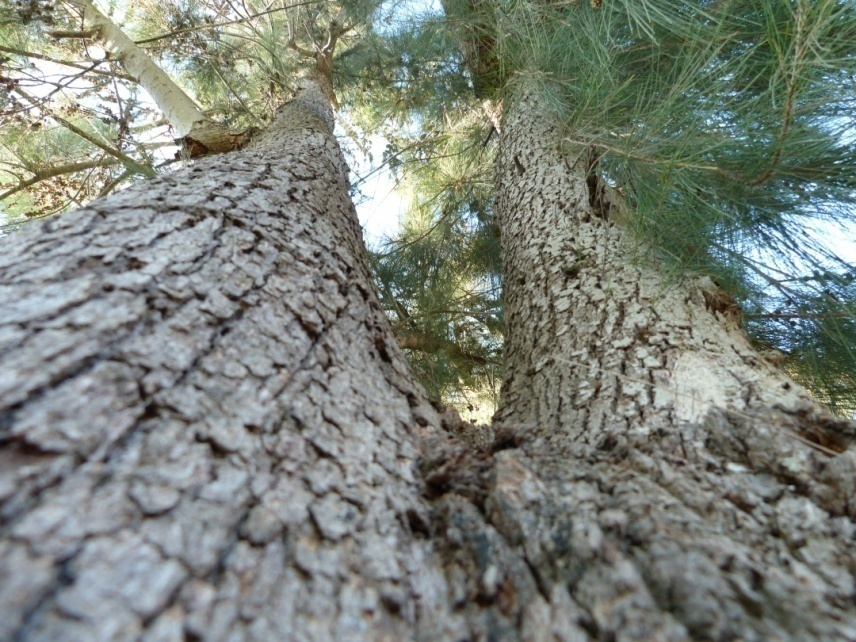 David’s work
My work
The End